МИНИСТЕРСТВО СЕЛЬСКОГО ХОЗЯЙСТВА РОССИЙСКОЙ ФЕДЕРАЦИИ
МЕРЫ ПОДДЕРЖКИ
МАЛЫХ ФОРМ ХОЗЯЙСТВОВАНИЯ В АПК
1
1. Финансовые меры поддержки субъектов МСП в АПК
Жизненный цикл субъекта МСП в АПК
Сельскохозяйственные
потребительские кооперативы
2 уровня
Сельскохозяйственные
потребительские кооперативы
Организованн
нимательская
деятельность
(крестьянские (фермерские) хозяйства, ИП
и иные организационно-правовые формы
субъектов МСП в АПК)
Граждане РФ, в том числе
ведущие личное подсобное
хозяйство
2
I этап: Организация предпринимательской деятельности
Документы,
подтверждающие
статус КФХ
Получение документов
Формирование и
представление пакетов документов
лично/удаленно
- уведомление ИП о
ведении КФХ в
качестве главы КФХ
- уведомление о постановке
на учет в налоговом органе;
- лист записи ЕГРИП;
- соглашение о
- заявление по форме № Р21001;
- документ, удостоверяющий личность;
- документ об уплате пошлины
Индивидуальный
предприниматель
создании КФХ между
членами хозяйства и
избрании ИП в
- свидетельство о регистрации
(сельхозтоваропроизводитель)
качестве главы КФХ
- заявление по форме № Р11001;
- учредительные документы ЮЛ;
- документ об уплате пошлины;
- решение о создании ЮЛ;
Крестьянское
(фермерское)
хозяйство
(юридическое лицо)
- свидетельство о постановке на
учет в налоговом органе;
- лист записи ЕГРЮЛ;
- свидетельство о регистрации
- соглашение о создании К(Ф)Х
Специальные режимы и льготы для КФХ сохраняются в полном объеме!
I этап: Организация предпринимательской деятельности
Граждане РФ, в том числе ведущие
личное подсобное хозяйство
Меры государственной поддержки ЛПХ (региональный уровень или через СПоК)
Грант «Агростартап»
Меры господдержки на развитие растениеводства и животноводства
Льготное кредитование, специальные кредитные продукты
4
I этап: Организация предпринимательской деятельности
Меры государственной поддержки ЛПХ
Самозанятый - личное подсобное хозяйство, применяющее специальный налоговый режим «Налог на профессиональный доход», осуществляющий производственную деятельность не менее чем в течение 12 месяцев, подтверждаемую выпиской из похозяйственной книги. )
VGGGGGGGGGGTHS
3 000 руб. на приобретение одной головы молодняка КРС; коров и нетелей 70 процентов от стоимости, но не более 23 тыс. руб. (не более 2 голов КРС в год на 1 ЛПХ)  ^
Субсидии на возмещение части затрат на обеспечение прироста производства с/х продукции у ЛПХ и применяющими специальный налоговый режим «Налог на профессиональный доход»: 
молоко – от 12 до 18 руб. за кг. реализованной продукции
мясо – от 44 до 51 руб. за кг. реализованной продукции
картофель – 10 руб. за кг. реализованной продукции
4
I этап: Организация предпринимательской деятельности
грант на реализацию проектов «Агростартап»
3 млн рублей – на все виды деятельности
5 млн рублей – на разведение КРС
собственные
средства
+1 млн рублей – если грантополучатель вносит часть средств
гранта в неделимый фонд сельскохозяйственного
потребительского кооператива, членом которого он является
грант
90%
10%
Стоимость
проекта
Срок освоения гранта – 18 мес.
«Целевка»
Заявитель
•Гражданин РФ
• Земля с/х назначения
• ПСД
•КФХ или ИП, зарегистрированные в текущем финансовом году
•Регистрация на сельской территории или на территории сельской
агломерации
• приобретение, строительство, ремонт, модернизация и (или) переустройство производственных и
складских зданий, помещений, пристроек и сооружений, необходимых для производства, хранения и
переработки сельскохозяйственной продукции;
•Не является или ранее не являлся получателями средств финансовой
поддержки (за исключением социальных выплат и выплат на организацию
начального этапа предпринимательской деятельности), субсидий или
грантов, а также гранта на поддержку начинающего фермера
• подключение к электрическим, водо-, газо- и теплопроводным сетям;
• приобретение сельскохозяйственных животных (кроме свиней) и птицы, рыбопосадочного материала;
• приобретение сельскохозяйственной техники, грузового автотранспорта, спец. автотранспорта для
транспортировки с/х продукции
и
осуществления мобильной торговли, оборудования для
Обязательства грантополучателя
производства, переработки и хранения. Список имущества определяет РОУАПК;
• приобретение средств транспортных снегоходных, для КФХ Крайнего Севера;
•Осуществлять деятельность не менее 5 лет с даты получения гранта
• приобретение посадочного материала для закладки многолетних насаждений, в том числе
•Создать не менее 1 нового постоянного рабочего места в случае если
размер гранта составляет более 2 млн рублей
виноградников;
• погашение основного долга по кредитам, но не более 20% стоимости проекта;
• доставка и монтаж оборудования и техники для КФХ Крайнего Севера.
•Достигнуть
значений
показателей,
предусмотренных
проектом
«Агростартап»
5
•Обеспечить увеличение производства с/х продукции
I этап: Организация предпринимательской деятельности
государственная поддержка новых субъектов МСП на развитие растениеводства и животноводства
За счет средств «компенсирующей» субсидии (приложение № 7 к ГП АПК)
• на проведение агротехнологических работ, повышение уровня экологической безопасности сельскохозяйственного производства, а также на
повышение плодородия и качества почв («несвязанная» поддержка»
• на поддержку собственного производства молока
• на проведение агротехнологических работ по ставке на 1 гектар посевной площади, занятой льном-долгунцом и технической коноплей
• Специальные меры поддержки для субъектов МСП, расположенных в районах Крайнего Севера и приравненных к ним местностях
• на развитие северного оленеводства, мараловодства и мясного табунного коневодства
• иные направления
Иные меры государственной поддержки, в том числе предоставляемые в рамках региональных программ развития АПК
6
I этап: Организация предпринимательской деятельности
Льготное кредитование СХТП –  в рамках механизма льготного кредитования Минсельхоза России
(постановление Правительства РФ от 29.12.2016 № 1528)
Специальные кредитные продукты –  в рамках проводимой работы по синхронизации мер господдержки с
кредитными продуктами банков
Программа АО «Россельхозбанк» «Стань фермером!»
для вновь созданных хозяйств
Популяризация фермерства, содействие
созданию новых фермерских хозяйств и сбыту
фермерской продукции
малые формы хозяйствования
клиент
сумма
цель
грант – до 5 млн. руб.
кредит – до 9 млн. руб.
• ЛЬГОТНАЯ СТАВКА КРЕДИТОВАНИЯ
5% ГОДОВЫХ
• Грант «Агростартап» = собственные
средства заемщика в проекте
до 10 лет
срок
7
II этап: Организованная предпринимательская деятельность
Организованная предпринимательская деятельность
крестьянские (фермерские) хозяйства, ИП и иные организационно-правовые формы субъектов МСП в АПК)
рант на развитие семейной фермы
рант «Агропрогресс»
Меры господдержки на развитие растениеводства и животноводства
Льготное кредитование, специальные кредитные продукты
еры поддержки субъектов МСП в рамках механизмов, реализуемых Минэкономразвития России
8
II этап: Организованная предпринимательская деятельность
грант на реализацию проектов развития семейных ферм
грант
20%
кредит
75%
30 млн рублей –
на все виды деятельности
собственные
средства
40%
грант
60%
Ст-сть
до 100 млн
рублей
Ст-сть
проекта –
до 50 млн
рублей
собственные
средства
5%
Срок освоения гранта – 24 мес.
Максимальная вместимость
проектов животноводческих ферм – схема финансирования стоимости проекта,
«классическая» схема финансирования
стоимости проекта
400 голов маточного КРС,
500 усл.голов маточного МРС
реализуемого с участием льготного
инвестиционного кредита
Заявитель
•КФХ или ИП, действующие более 12 месяцев с даты регистрации
«Целевка»
• ПСД
•Регистрация на сельской территории или на территории сельской агломерации
•В КФХ – не менее 2 членов семьи
• приобретение, строительство, реконструкция, капитальный ремонт, модернизация объектов для
производства и переработки с/х продукции;
• подключение к электрическим, водо-, газо- и теплопроводным сетям;
•ИП – сельскохозяйственный товаропроизводитель
• приобретение сельскохозяйственных животных (кроме свиней) и птицы, рыбопосадочного материала;
• комплектация объектов оборудованием, сельскохозяйственной техникой и спецтранспортом и их монтаж.
Список имущества определяет РОУАПК;
Обязательства грантополучателя
• приобретение средств транспортных снегоходных, для КФХ Крайнего Севера;
• приобретение посадочного материала для закладки многолетних насаждений, в том числе виноградников;
• погашение не более 20 процентов инвестиционного кредита;
•Осуществлять деятельность не менее 5 лет с даты получения гранта
•Создать не менее 3 новых постоянных рабочих мест
•Достигнуть значений показателей, предусмотренных проектом развития
семейной фермы
• уплата процентов по кредиту, в течение 18 месяцев с даты получения гранта;
• доставка и монтаж оборудования и техники для КФХ Крайнего Севера.
•Обеспечить увеличение производства с/х продукции
9
II этап: Организованная предпринимательская деятельность
грант на реализацию проектов «Агропрогресс»
кредит
70%
грант
25%
30 млн рублей –
на все виды деятельности
Стоимость
проекта –
до 150 млн
рублей
Срок освоения гранта – 24 мес.
Реализация проекта только с участием льготного
инвестиционного кредита на принципах проектного
финансирования
собственные
средства
5%
Обязательства грантополучателя
Заявитель
• Малые СХТП любой организационно-правовой формы
кроме КФХ и СПоК, действующие более 24 месяцев с даты
регистрации
• Осуществлять деятельность не менее 5 лет с даты
получения гранта
• Достигнуть
значений
показателей,
предусмотренных
• Регистрация на сельской территории или на территории
сельской агломерации
проектом «Агропрогресс»
• Максимальная вместимость проектов животноводческих
ферм – 400 голов маточного КРС
• Обеспечить увеличение производства с/х продукции
10
II этап: Организованная предпринимательская деятельность
государственная поддержка на развитие растениеводства и животноводства
Направления государственной поддержки за счет средств «компенсирующей» субсидии (приложение № 7 к ГП АПК)
Направления государственной поддержки за счет средств «стимулирующей» субсидии (приложение № 8 к ГП АПК)
Меры государственной поддержки, предусмотренные для субъектов МСП в рамках национального проекта «Малое и
среднее предпринимательство и поддержка индивидуальной предпринимательской инициативы»
Иные меры государственной поддержки, реализуемые в рамках региональных программ развития АПК
11
III и IV этапы: Сельскохозяйственные потребительские кооперативы (СПоК) и СПоК 2-го уровня
Сельскохозяйственные потребительские кооперативы (СПоК)
Грант на развитие материально-технической базы
Субсидии СПоК на приобретение имущества и увеличение реализации
Льготное кредитование, специальные кредитные продукты
Иные меры финансовой поддержки в рамках «коробочного продукта» АО «Корпорация МСП»
14
III и IV этапы: Сельскохозяйственные потребительские кооперативы (СПоК)
и СПоК 2-го уровня
грант на реализацию проектов развития материально-технической базы СПоК
грант
20%
70 млн рублей –
кредит
75%
собственные
средства
40%
на приобретение
производственных объектов,
оборудования, спецтехники и
транспорта, мощностей для
хранения продукции, торговых
объектов
грант
60%
Ст-сть
проекта –
до 350 млн
рублей
Ст-сть
проекта –
до 116
млн
собственные
средства
5%
рублей
схема финансирования стоимости проекта, реализуемого с
участием льготного инвестиционного кредита
«классическая» схема финансирования стоимости
проекта
Срок освоения гранта – 24 мес.
Заявитель
«Целевка»
•Сельскохозяйственный потребительский перерабатывающий и (или) сбытовой
кооператив
• приобретение, строительство, реконструкция, капитальный ремонт, модернизация объектов для сбора,
•Регистрация на сельской территории или на территории сельской агломерации
•Осуществление деятельности не менее 12 месяцев с даты регистрации
•Наличие не менее 10 членов в составе кооператива
хранения, убоя и переработки с/х продукции;
• приобретение и монтаж оборудования и техники для производственных объектов. Список имущества
определяет РОУАПК;
• приобретение спецтранспорта, фургонов, прицепов, полуприцепов, вагонов, контейнеров для
транспортировки. Список имущества определяет РОУАПК;
•Не менее 70 % выручки СПоК должно формироваться за счет осуществления
перерабатывающей и (или) сбытовой деятельности
• приобретение и монтаж оборудования для рыбоводной инфраструктуры и аквакультуры. Список
имущества определяет РОУАПК;
Обязательства грантополучателя
• погашение не более 20% привлекаемого на реализацию проекта;
•Осуществлять деятельность не менее 5 лет с даты получения гранта
•Создать не менее 1 нового постоянного раб.места на каждые 3 млн руб. гранта
•Достигнуть значения показателей, предусмотренных проектом развития МТБ СПоК
•Обеспечить прирост выручки от реализации с/х продукции
• уплата процентов по кредиту, в течение 18 месяцев с даты получения гранта;
• приобретение и монтаж оборудования и техники для производственных объектов, предназначенных для
первичной переработки льна и (или) технической конопли. Список имущества определяет РОУАПК;
• доставка оборудования и техники для СПоК Крайнего Севера.
15
III и IV этапы: Сельскохозяйственные потребительские кооперативы (СПоК)
и СПоК 2-го уровня
Государственная поддержка СПоК за счет средств субсидии на создание системы
поддержки фермеров и развитие сельской кооперации
• На приобретение техники и оборудования,      транспорта и объектов для оказания услуг членам СПоК (вносится в неделимый фонд СПоК). Перечень определен приказом МСХ
Возмещение 50% затрат
до 10 млн рублей
• На приобретение имущества с целью
передачи в собственность членов СПоК (не более 30 процентов стоимости имущества).
Перечень определен приказом МСХ
Возмещение 50% затрат
до 3 млн рублей
Возмещение от 10 до 15% затрат
• На реализацию с/х продукции, принятой
от членов кооператива
без ограничения суммы возмещения
16
2. Нефинансовые меры поддержки субъектов МСП в АПК
Инфраструктура поддержки
МСП
Центры компетенций в сфере
сельскохозяйственной
кооперации и поддержки
фермеров
вершенствование
аконодательства
Региональные подпрограммы
развития
сельскохозяйственной
кооперации
18
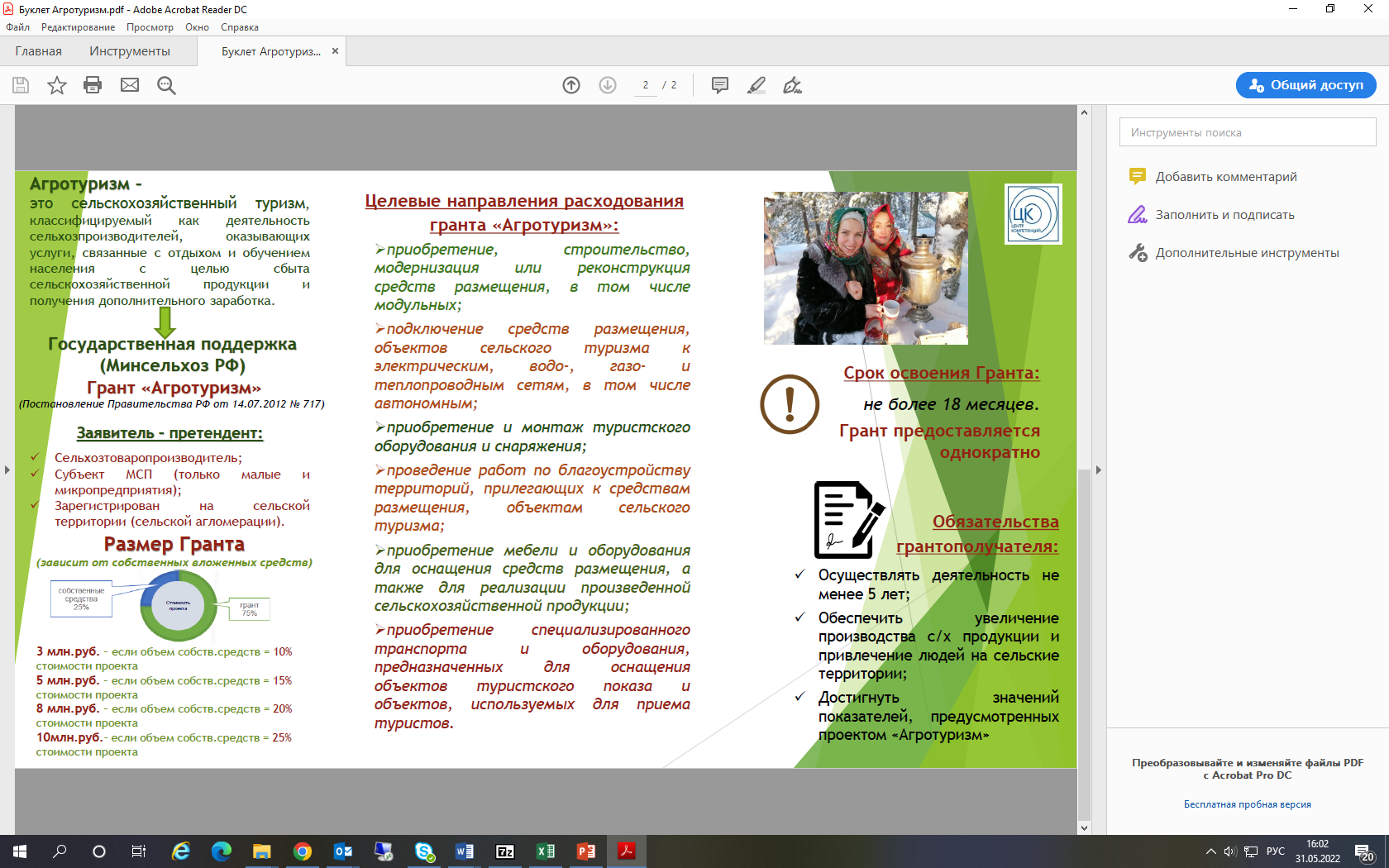 5. Развитие сельского туризма (агротуризма) в Российской Федерации
21